詩篇22
大衛的詩，交於伶長。調用朝鹿。​ 1 我的神！我的神！為什麼離棄我？為什麼遠離不救我，不聽我唉哼的言語？2 我的神啊，我白日呼求，你不應允；夜間呼求，並不住聲。3 但你是聖潔的，是用以色列的讚美為寶座*的。4 我們的祖宗倚靠你，他們倚靠你，你便解救他們。5 他們哀求你便蒙解救，他們倚靠你就不羞愧。6 但我是蟲，不是人，被眾人羞辱，被百姓藐視。7 凡看見我的都嗤笑我，他們撇嘴搖頭，說：8 「他把自己交託耶和華，耶和華可以救他吧！耶和華既喜悅他，可以搭救他吧！」9 但你是叫我出母腹的，我在母懷裡，你就使我有倚靠的心。10 我自出母胎就被交在你手裡，從我母親生我，你就是我的神。11 求你不要遠離我，因為急難臨近了，沒有人幫助我。12 有許多公牛圍繞我，巴珊大力的公牛四面困住我。13 牠們向我張口，好像抓撕吼叫的獅子。14 我如水被倒出來，我的骨頭都脫了節，我心在我裡面如蠟熔化。15 我的精力枯乾，如同瓦片，我的舌頭貼在我牙床上。你將我安置在死地的塵土中。16 犬類圍著我，惡黨環繞我，他們扎了我的手、我的腳。
17 我的骨頭我都能數過，他們瞪著眼看我。18 他們分我的外衣，為我的裡衣拈鬮。19 耶和華啊，求你不要遠離我！我的救主啊，求你快來幫助我！20 求你救我的靈魂脫離刀劍，救我的生命*脫離犬類！21 救我脫離獅子的口！你已經應允我，使我脫離野牛的角。謝主恩佑之稱頌22 我要將你的名傳於我的弟兄，在會中我要讚美你。23 你們敬畏耶和華的人，要讚美他！雅各的後裔，都要榮耀他！以色列的後裔，都要懼怕他！24 因為他沒有藐視、憎惡受苦的人，也沒有向他掩面，那受苦之人呼籲的時候，他就垂聽。25 我在大會中讚美你的話是從你而來的，我要在敬畏耶和華的人面前還我的願。26 謙卑的人必吃得飽足，尋求耶和華的人必讚美他。願你們的心永遠活著！27 地的四極都要想念耶和華，並且歸順他，列國的萬族都要在你面前敬拜。28 因為國權是耶和華的，他是管理萬國的。29 地上一切豐肥的人必吃喝而敬拜，凡下到塵土中不能存活自己性命的人，都要在他面前下拜。30 他必有後裔侍奉他，主所行的事必傳於後代。31 他們必來把他的公義傳給將要生的民，言明這事是他所行的。
(23)雅各—
(22)以撒—
(21)亞伯拉罕—
(20)他拉—(19)拿鶴—(18)西鹿—(17)拉吳—
(16)法勒—
(15)希伯—
(14)沙拉—(13)該南—(12)亞法撒—(11)閃—
(10)挪亞—
(9)拉麥--(8)瑪土撒拉
(7)以諾—
(6)雅列--(5)瑪勒列--(4)該南--(3)以挪士--(2)塞特--(1)亞當
(23)雅各—						(詩篇23-耶和華是我的牧者）
(22)以撒—						（ ת—十字架  創22，詩22）
(21)亞伯拉罕—
(20)他拉—(19)拿鶴—(18)西鹿—(17)拉吳—
(16)法勒—						（人類分散四方，創10：25）
(15)希伯—
(14)沙拉—(13)該南—(12)亞法撒—(11)閃—
(10)挪亞—
(9)拉麥—
(8)瑪土撒拉--				（死的時候有大事發生，8  ∞）
(7)以諾—						（猶大書14：亞當的七世孫以諾）
(6)雅列--(5)瑪勒列--(4)該南--(3)以挪士--(2)塞特--(1)亞當
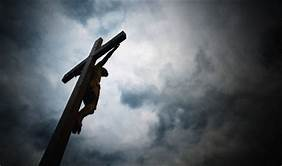 大衛詩篇的重要性
徒2：25 大衛指著他說：『我看見主常在我眼前，他在我右邊，叫我不至於搖動。26 所以我心裡歡喜，我的靈*快樂，並且我的肉身要安居在指望中；27 因你必不將我的靈魂撇在陰間，也不叫你的聖者見朽壞。28 你已將生命的道路指示我，必叫我因見你的面*得著滿足的快樂。』29 弟兄們，先祖大衛的事，我可以明明地對你們說，他死了，也葬埋了，並且他的墳墓直到今日還在我們這裡。30 大衛既是先知，又曉得神曾向他起誓，要從他的後裔中立一位坐在他的寶座上，31 就預先看明這事，講論基督復活說：他的靈魂不撇在陰間，他的肉身也不見朽壞。32 這耶穌，神已經叫他復活了，我們都為這事作見證。33 他既被神的右手高舉*，又從父受了所應許的聖靈，就把你們所看見、所聽見的澆灌下來。34 大衛並沒有升到天上，但自己說：『主對我主說：「你坐在我的右邊，35 等我使你仇敵做你的腳凳。」』36 故此，以色列全家當確實地知道：你們釘在十字架上的這位耶穌，神已經立他為主、為基督了。」
敬拜讚美中的啟示
詩49：4 我要側耳聽比喻，用琴解謎語。
6 那些倚仗財貨，自誇錢財多的人，7 一個也無法贖自己的弟兄，也不能替他將贖價給神，8 叫他長遠活著，不見朽壞，因為贖他生命的價值極貴，只可永遠罷休。
王下3：15 現在你們給我找一個彈琴的來。」彈琴的時候，耶和華的靈*就降在以利沙身上。
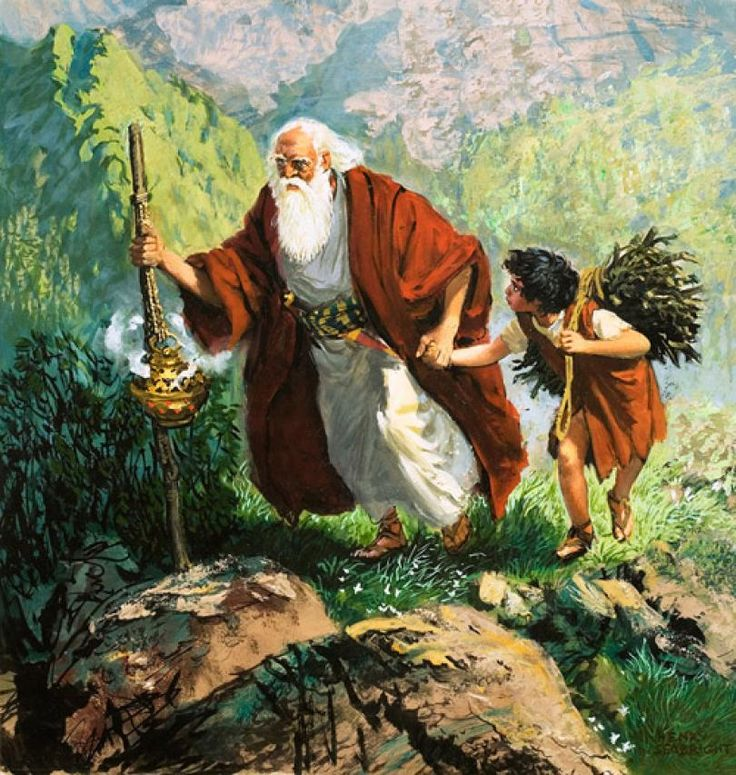 創22：1-19
​ 1 這些事以後，神要試驗亞伯拉罕，就呼叫他說：「亞伯拉罕！」他說：「我在這裡。」2 神說：「你帶著你的兒子，就是你獨生的兒子，你所愛的以撒，往摩利亞地去，在我所要指示你的山上，把他獻為燔祭。」3 亞伯拉罕清早起來，備上驢，帶著兩個僕人和他兒子以撒，也劈好了燔祭的柴，就起身往神所指示他的地方去了。4 到了第三日，亞伯拉罕舉目遠遠地看見那地方。5 亞伯拉罕對他的僕人說：「你們和驢在此等候，我與童子往那裡去拜一拜，就回到你們這裡來。」6 亞伯拉罕把燔祭的柴放在他兒子以撒身上，自己手裡拿著火與刀，於是二人同行。7 以撒對他父親亞伯拉罕說：「父親哪！」亞伯拉罕說：「我兒，我在這裡。」以撒說：「請看，火與柴都有了，但燔祭的羊羔在哪裡呢？」8 亞伯拉罕說：「我兒，神必自己預備做燔祭的羊羔。」於是二人同行。9 他們到了神所指示的地方，亞伯拉罕在那裡築壇，把柴擺好，捆綁他的兒子以撒，放在壇的柴上。
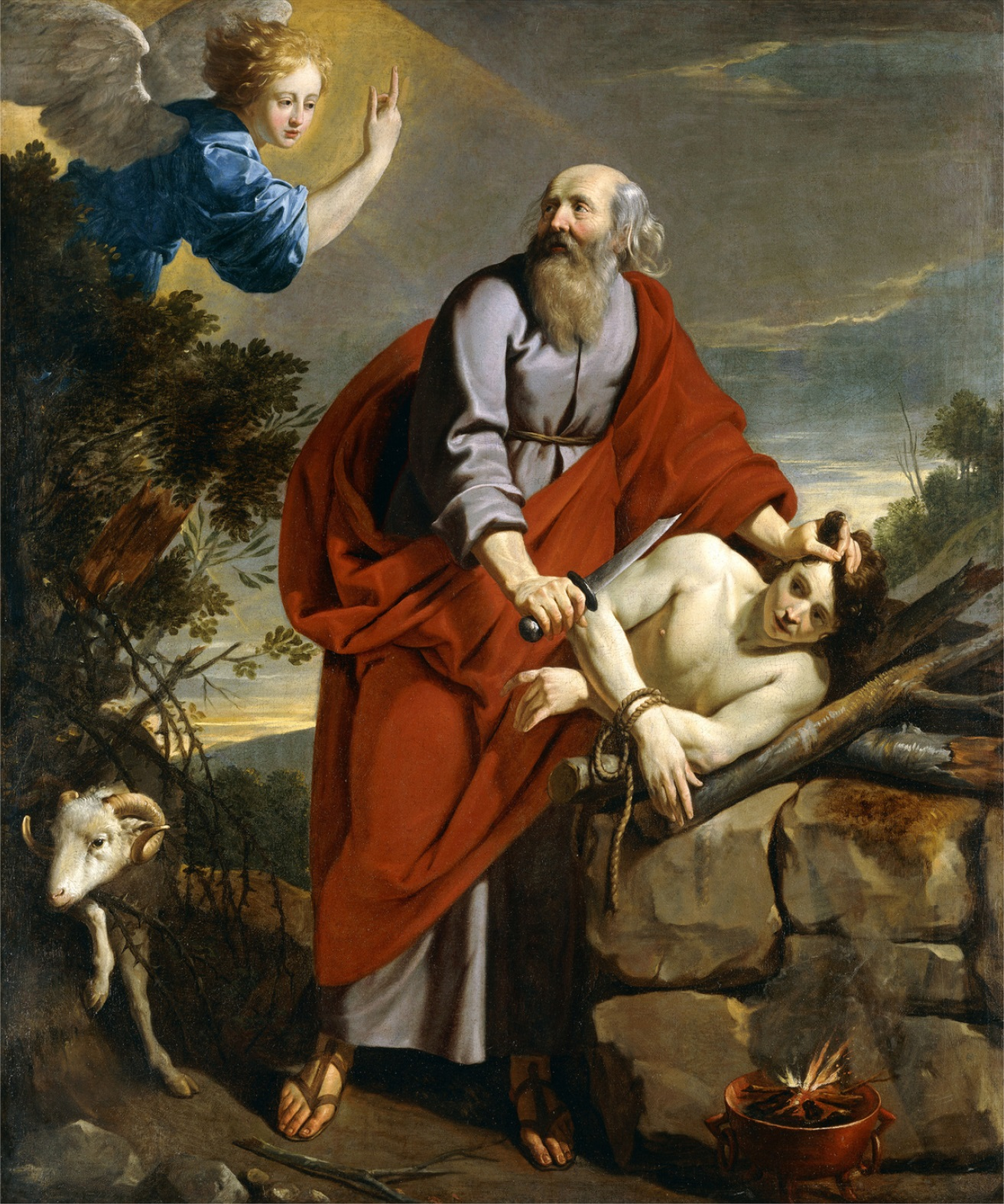 10 亞伯拉罕就伸手拿刀，要殺他的兒子。11 耶和華的使者從天上呼叫他說：「亞伯拉罕！亞伯拉罕！」他說：「我在這裡。」12 天使說：「你不可在這童子身上下手，一點不可害他。現在我知道你是敬畏神的了，因為你沒有將你的兒子，就是你獨生的兒子，留下不給我。」13 亞伯拉罕舉目觀看，不料，有一隻公羊，兩角扣在稠密的小樹中。亞伯拉罕就取了那隻公羊來，獻為燔祭，代替他的兒子。14 亞伯拉罕給那地方起名叫耶和華以勒*，直到今日人還說：「在耶和華的山上必有預備。」15 耶和華的使者第二次從天上呼叫亞伯拉罕說：16 「耶和華說：『你既行了這事，不留下你的兒子，就是你獨生的兒子，我便指著自己起誓說：17 論福，我必賜大福給你；論子孫，我必叫你的子孫多起來，如同天上的星，海邊的沙；你子孫必得著仇敵的城門；18 並且地上萬國都必因你的後裔得福，因為你聽從了我的話。』」19 於是亞伯拉罕回到他僕人那裡，他們一同起身往別是巴去，亞伯拉罕就住在別是巴。
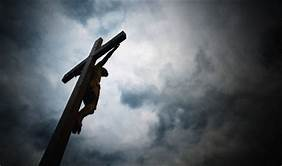 耶穌釘十架情景
約19：23 兵丁既然將耶穌釘在十字架上，就拿他的衣服分為四份，每兵一份。又拿他的裡衣，這件裡衣原來沒有縫兒，是上下一片織成的。24 他們就彼此說：「我們不要撕開，只要拈鬮，看誰得著。」這要應驗經上的話說：「他們分了我的外衣，為我的裡衣拈鬮。」兵丁果然做了這事。
太27：38 當時，有兩個強盜和他同釘十字架，一個在右邊，一個在左邊。39 從那裡經過的人譏誚他，搖著頭說：40 「你這拆毀聖殿、三日又建造起來的，可以救自己吧！你如果是神的兒子，就從十字架上下來吧！」41 祭司長和文士並長老也是這樣戲弄他說：42 「他救了別人，不能救自己。他是以色列的王，現在可以從十字架上下來，我們就信他！43 他倚靠神，神若喜悅他，現在可以救他！因為他曾說：『我是神的兒子。』」44 那和他同釘的強盜也是這樣地譏誚他。45 從午正到申初，遍地都黑暗了。46 約在申初，耶穌大聲喊著說：「以利！以利！拉馬撒巴各大尼？」就是說：「我的神！我的神！為什麼離棄我？」47 站在那裡的人，有的聽見就說：「這個人呼叫以利亞呢！」48 內中有一個人趕緊跑去，拿海絨蘸滿了醋，綁在葦子上，送給他喝。49 其餘的人說：「且等著，看以利亞來救他不來。」50 耶穌又大聲喊叫，氣就斷了。
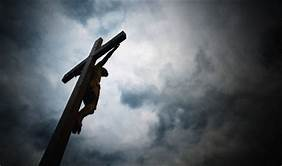 耶穌釘十架情景
約19：23 兵丁既然將耶穌釘在十字架上，就拿他的衣服分為四份，每兵一份。又拿他的裡衣，這件裡衣原來沒有縫兒，是上下一片織成的。24 他們就彼此說：「我們不要撕開，只要拈鬮，看誰得著。」這要應驗經上的話說：「他們分了我的外衣，為我的裡衣拈鬮。」兵丁果然做了這事。
太27：38 當時，有兩個強盜和他同釘十字架，一個在右邊，一個在左邊。39 從那裡經過的人譏誚他，搖著頭說：40 「你這拆毀聖殿、三日又建造起來的，可以救自己吧！你如果是神的兒子，就從十字架上下來吧！」41 祭司長和文士並長老也是這樣戲弄他說：42 「他救了別人，不能救自己。他是以色列的王，現在可以從十字架上下來，我們就信他！43 他倚靠神，神若喜悅他，現在可以救他！因為他曾說：『我是神的兒子。』」44 那和他同釘的強盜也是這樣地譏誚他。45 從午正到申初，遍地都黑暗了。46 約在申初，耶穌大聲喊著說：「以利！以利！拉馬撒巴各大尼？」就是說：「我的神！我的神！為什麼離棄我？」47 站在那裡的人，有的聽見就說：「這個人呼叫以利亞呢！」48 內中有一個人趕緊跑去，拿海絨蘸滿了醋，綁在葦子上，送給他喝。49 其餘的人說：「且等著，看以利亞來救他不來。」50 耶穌又大聲喊叫，氣就斷了。
大衛的詩，交於伶長。調用朝鹿。​ 1 我的神！我的神！為什麼離棄我？為什麼遠離不救我，不聽我唉哼的言語？2 我的神啊，我白日呼求，你不應允；夜間呼求，並不住聲。3 但你是聖潔的，是用以色列的讚美為寶座*的。4 我們的祖宗倚靠你，他們倚靠你，你便解救他們。5 他們哀求你便蒙解救，他們倚靠你就不羞愧。6 但我是蟲，不是人，被眾人羞辱，被百姓藐視。7 凡看見我的都嗤笑我，他們撇嘴搖頭，說：8 「他把自己交託耶和華，耶和華可以救他吧！耶和華既喜悅他，可以搭救他吧！」9 但你是叫我出母腹的，我在母懷裡，你就使我有倚靠的心。10 我自出母胎就被交在你手裡，從我母親生我，你就是我的神。11 求你不要遠離我，因為急難臨近了，沒有人幫助我。12 有許多公牛圍繞我，巴珊大力的公牛四面困住我。13 牠們向我張口，好像抓撕吼叫的獅子。14 我如水被倒出來，我的骨頭都脫了節，我心在我裡面如蠟熔化。15 我的精力枯乾，如同瓦片，我的舌頭貼在我牙床上。你將我安置在死地的塵土中。16 犬類圍著我，惡黨環繞我，他們扎了我的手、我的腳。
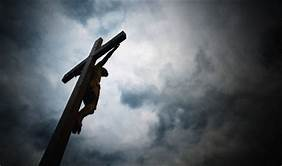 耶穌釘十架情景
約19：23 兵丁既然將耶穌釘在十字架上，就拿他的衣服分為四份，每兵一份。又拿他的裡衣，這件裡衣原來沒有縫兒，是上下一片織成的。24 他們就彼此說：「我們不要撕開，只要拈鬮，看誰得著。」這要應驗經上的話說：「他們分了我的外衣，為我的裡衣拈鬮。」兵丁果然做了這事。
太27：38 當時，有兩個強盜和他同釘十字架，一個在右邊，一個在左邊。39 從那裡經過的人譏誚他，搖著頭說：40 「你這拆毀聖殿、三日又建造起來的，可以救自己吧！你如果是神的兒子，就從十字架上下來吧！」41 祭司長和文士並長老也是這樣戲弄他說：42 「他救了別人，不能救自己。他是以色列的王，現在可以從十字架上下來，我們就信他！43 他倚靠神，神若喜悅他，現在可以救他！因為他曾說：『我是神的兒子。』」44 那和他同釘的強盜也是這樣地譏誚他。45 從午正到申初，遍地都黑暗了。46 約在申初，耶穌大聲喊著說：「以利！以利！拉馬撒巴各大尼？」就是說：「我的神！我的神！為什麼離棄我？」47 站在那裡的人，有的聽見就說：「這個人呼叫以利亞呢！」48 內中有一個人趕緊跑去，拿海絨蘸滿了醋，綁在葦子上，送給他喝。49 其餘的人說：「且等著，看以利亞來救他不來。」50 耶穌又大聲喊叫，氣就斷了。
17 我的骨頭我都能數過，他們瞪著眼看我。18 他們分我的外衣，為我的裡衣拈鬮。19 耶和華啊，求你不要遠離我！我的救主啊，求你快來幫助我！20 求你救我的靈魂脫離刀劍，救我的生命*脫離犬類！21 救我脫離獅子的口！你已經應允我，使我脫離野牛的角。謝主恩佑之稱頌22 我要將你的名傳於我的弟兄，在會中我要讚美你。23 你們敬畏耶和華的人，要讚美他！雅各的後裔，都要榮耀他！以色列的後裔，都要懼怕他！24 因為他沒有藐視、憎惡受苦的人，也沒有向他掩面，那受苦之人呼籲的時候，他就垂聽。25 我在大會中讚美你的話是從你而來的，我要在敬畏耶和華的人面前還我的願。26 謙卑的人必吃得飽足，尋求耶和華的人必讚美他。願你們的心永遠活著！27 地的四極都要想念耶和華，並且歸順他，列國的萬族都要在你面前敬拜。28 因為國權是耶和華的，他是管理萬國的。29 地上一切豐肥的人必吃喝而敬拜，凡下到塵土中不能存活自己性命的人，都要在他面前下拜。30 他必有後裔侍奉他，主所行的事必傳於後代。31 他們必來把他的公義傳給將要生的民，言明這事是他所行的。